The SeisanEarthquake Analysis Software
Lars Ottemöller1), Peter Voss2) and Jens Havskov1)

University of Bergen
GEUS
Outline
Overview and background
Local earthquake data processing
Catalogue work with SeisanExplorer
Processing of an earthquake using global data
Concluding remarks
What is Seisan?
Seisan is an interactive and efficient software package for processing of earthquake data at seismic observatories
What can you do with SEISAN (basic)
Import/Export data
Store data (waveform and parametric)
Observatory routine:
Analyse earthquake data (signal processing, phase identification, ...)
Compute earthquake parameters (location, magnitude, ...)
Fault plane solution
Seismicity maps
Produce bulletin and catalogue search
Research platform, several additional data processing tools
What can you do with SEISAN (more advanced)
Prepare data for travel time inversion (velest, simulps)
Compute relative times using cross-correlation for hypoDD input
Detection of events in continuous data
Moment tensor inversion using Dreger code
Compute noise and make PDF plots
Crustal Q inversion
Magnitude scale inversion
...
Background
Development started in the late 80s
Large number of software contributors
Steady improvements, now Version 10.2
Basics unchanged
Supported operating systems: Windows, Linux, MacOS and Solaris
Philosophy
Open source
Open system
Non-commercial
Multi-platform 
Integrate essential tools and data storage into one package
Documentation
Support
Training
Seisan users
Geographically widely used




>25% of data sent to ISC in SEISAN format
National and regional seismic networks
Volcano observatories
Individual researchers
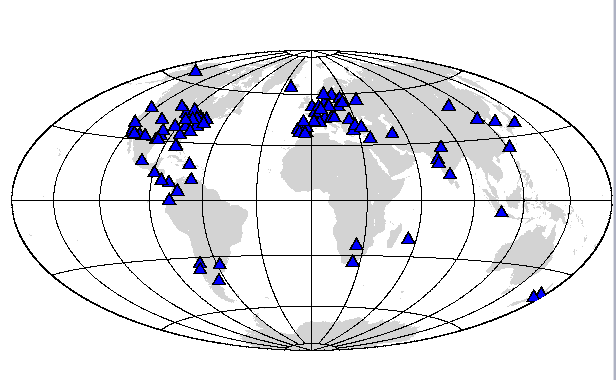 Formats
Import through conversion of many waveform and parametrics formats
Waveform data: Seisan, miniseed, SEED, GSE, SAC
Parametric data: Seisan
Calibration data: Seisan, GSE, SAC, RESP
Directory structure
C:\seismo
SEISAN-TOP
INF
CAL
WAV
REA
DAT
WOR
BER
TEST
BER
Workspace
Response Files
Documentation
Parameter Files
2005
2005
2006
03
03
02
...
02
...
01
01
Parametric files
Waveform files
Training and support
Fairly regular courses and workshops by University of Bergen and others
Software manual
Training document
Tutorial
Mailing list
Why people may like it
Works even on small Linux and Windows systems
Efficent processing
Open source
Free
Flexible with formats
Support and manual
NMSOP IS11.7: Analysis of a local earthquake in Norway
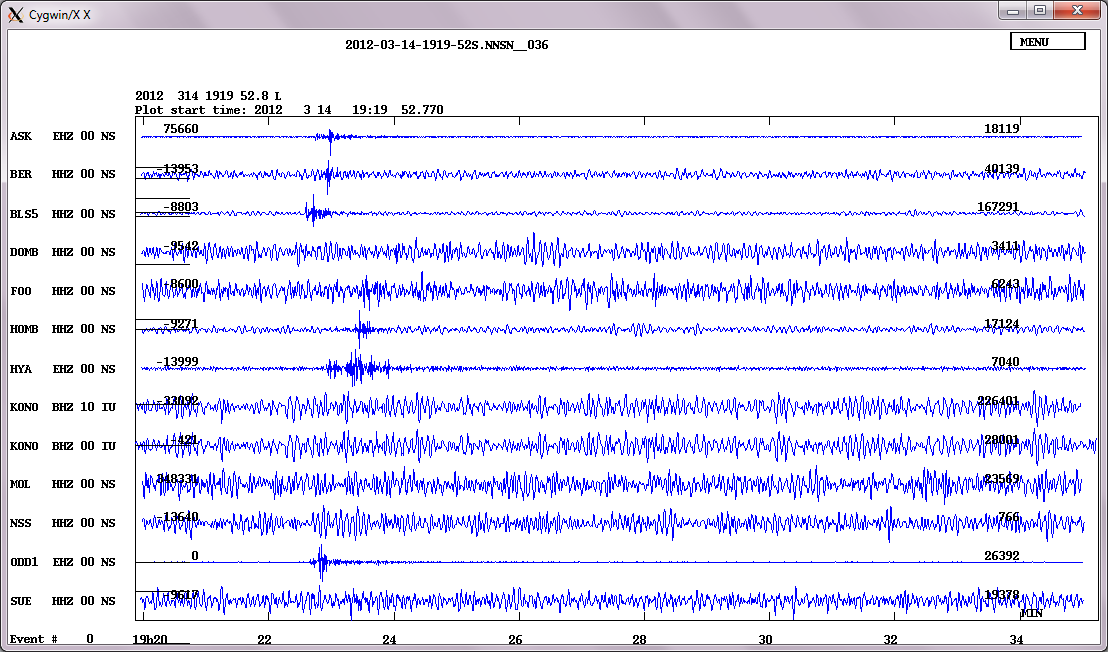 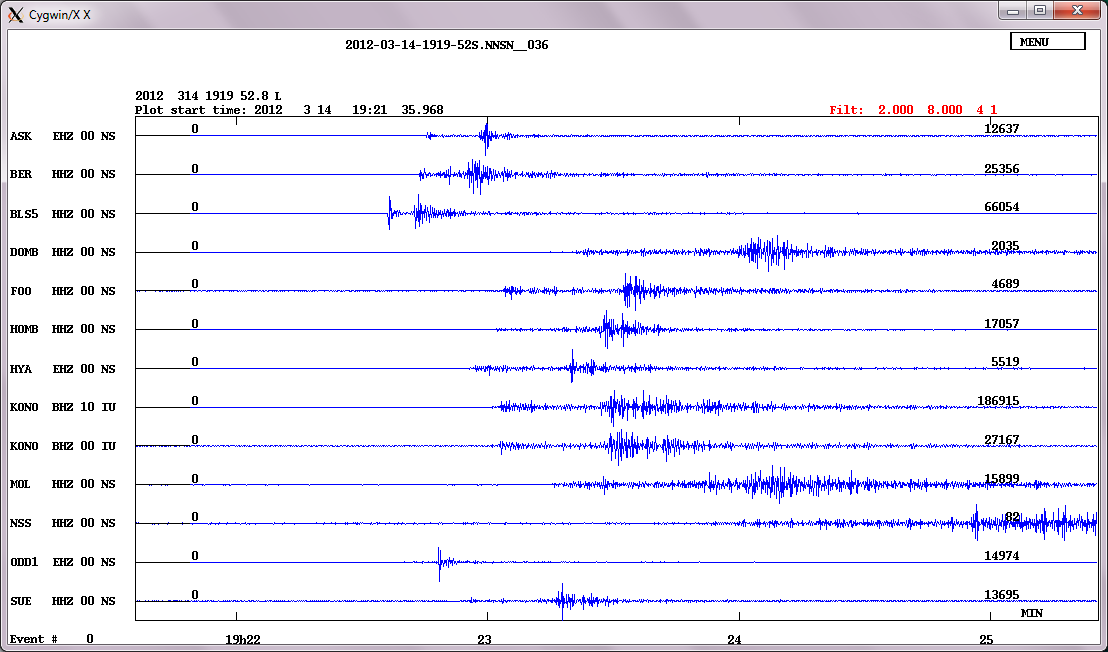 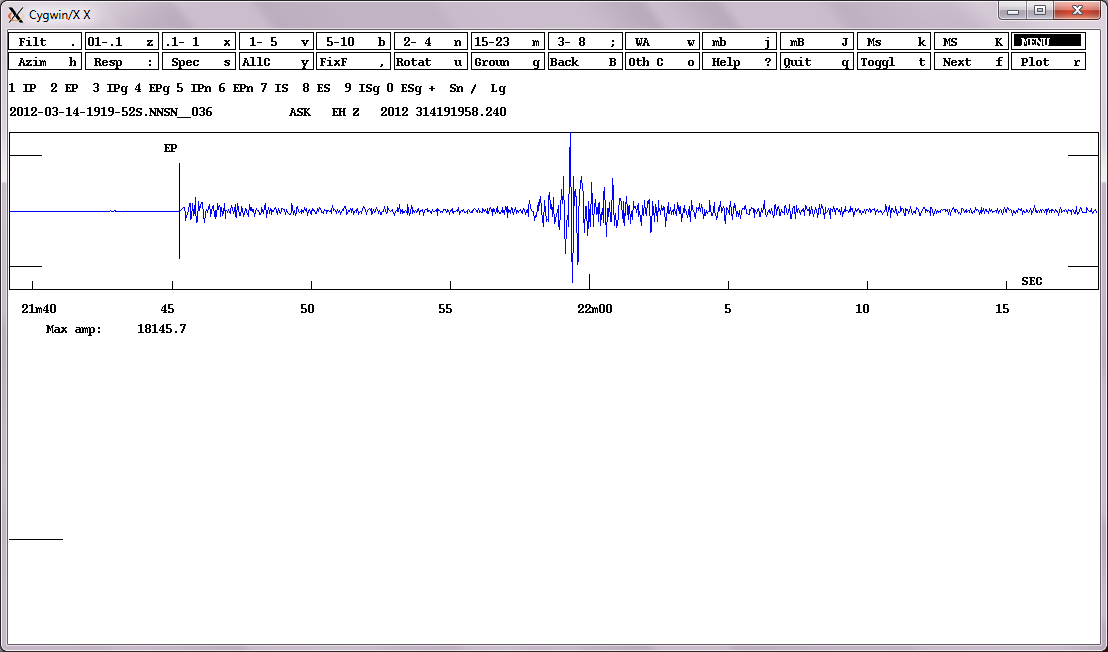 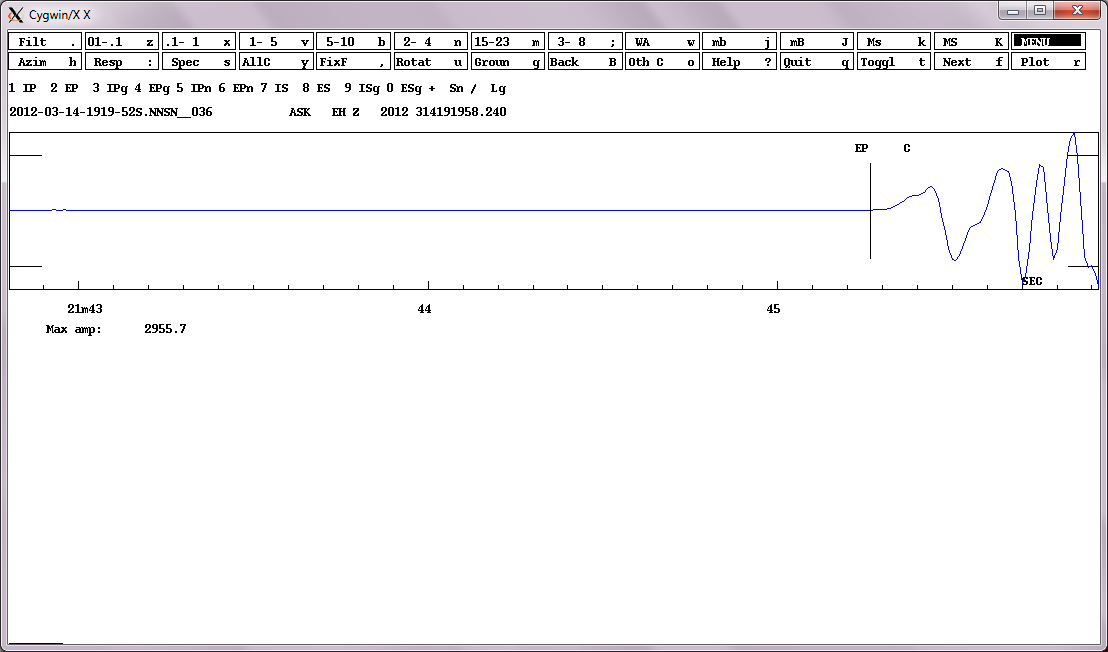 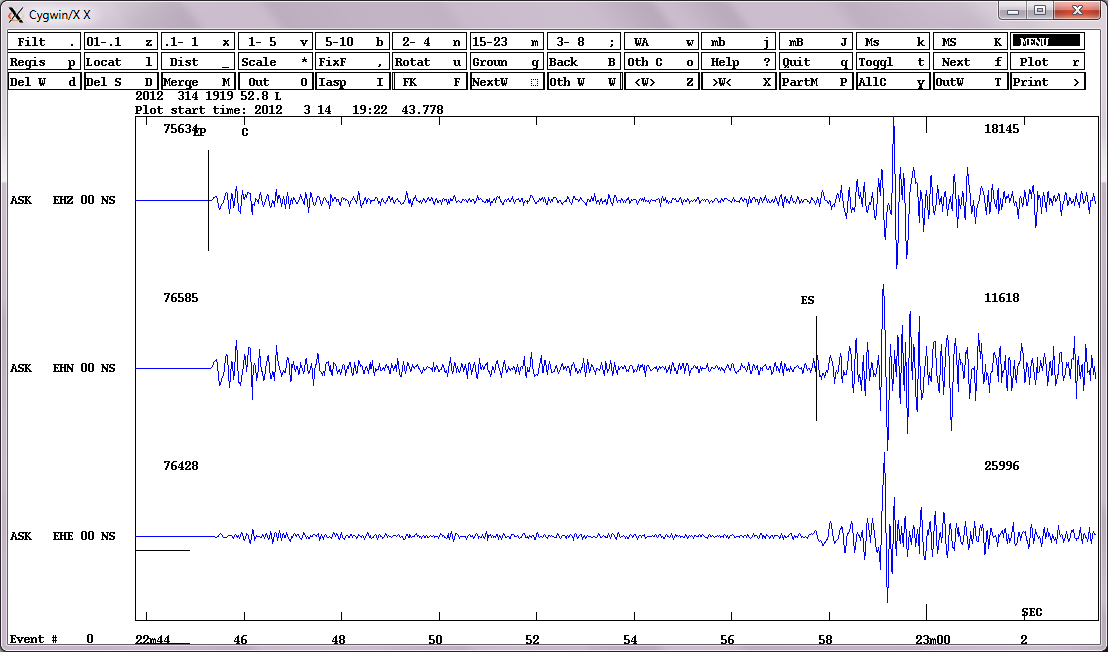 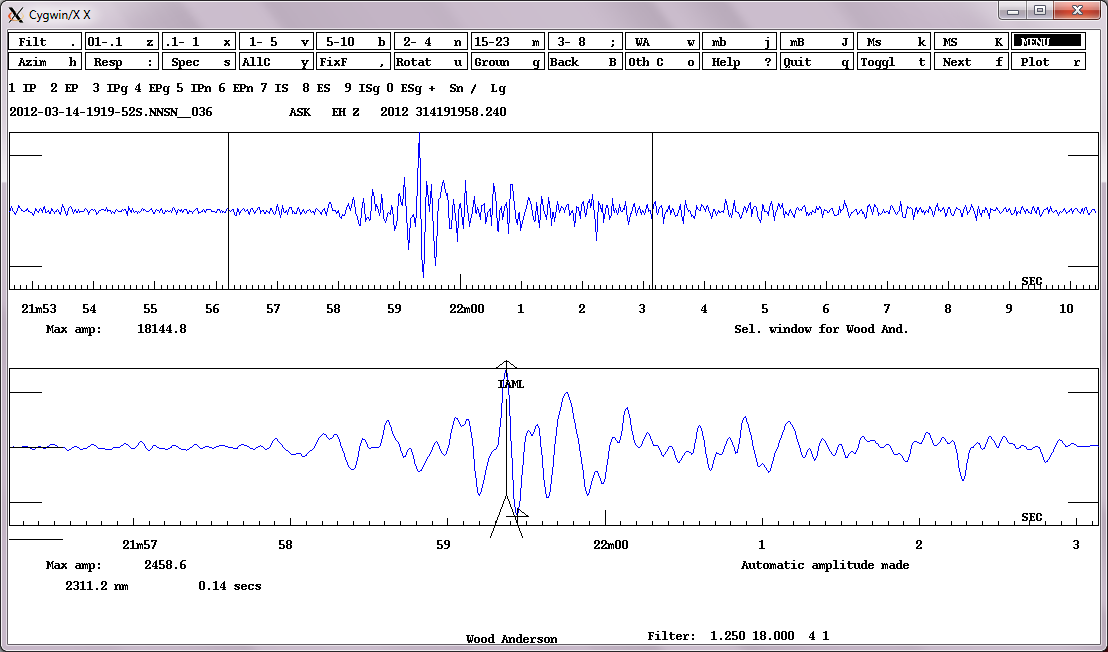 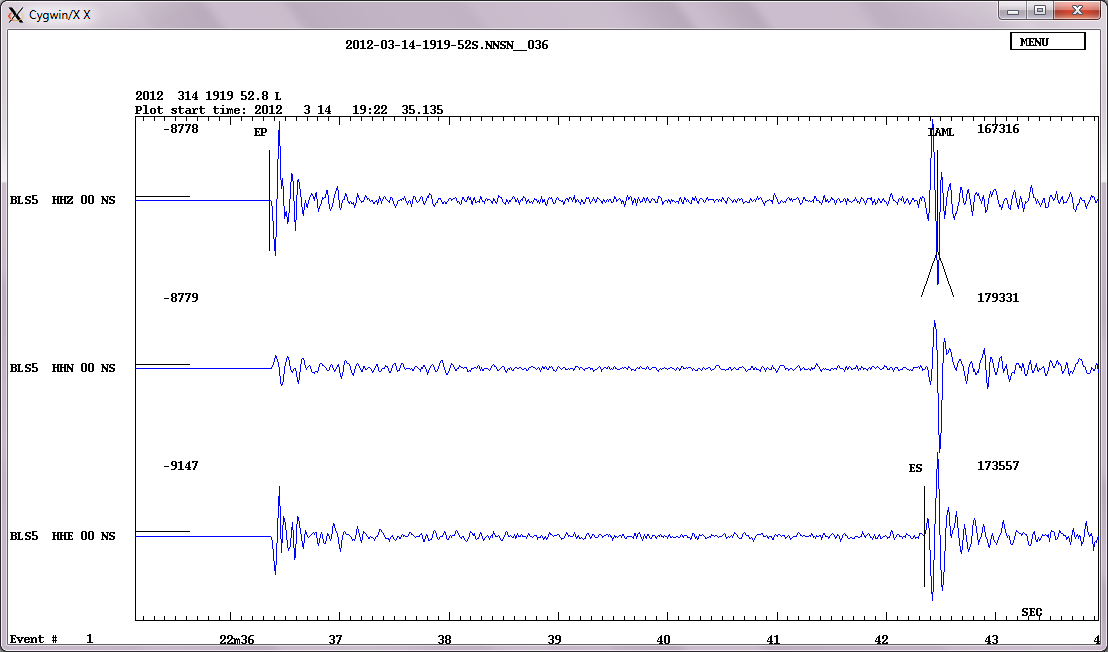 Demonstration
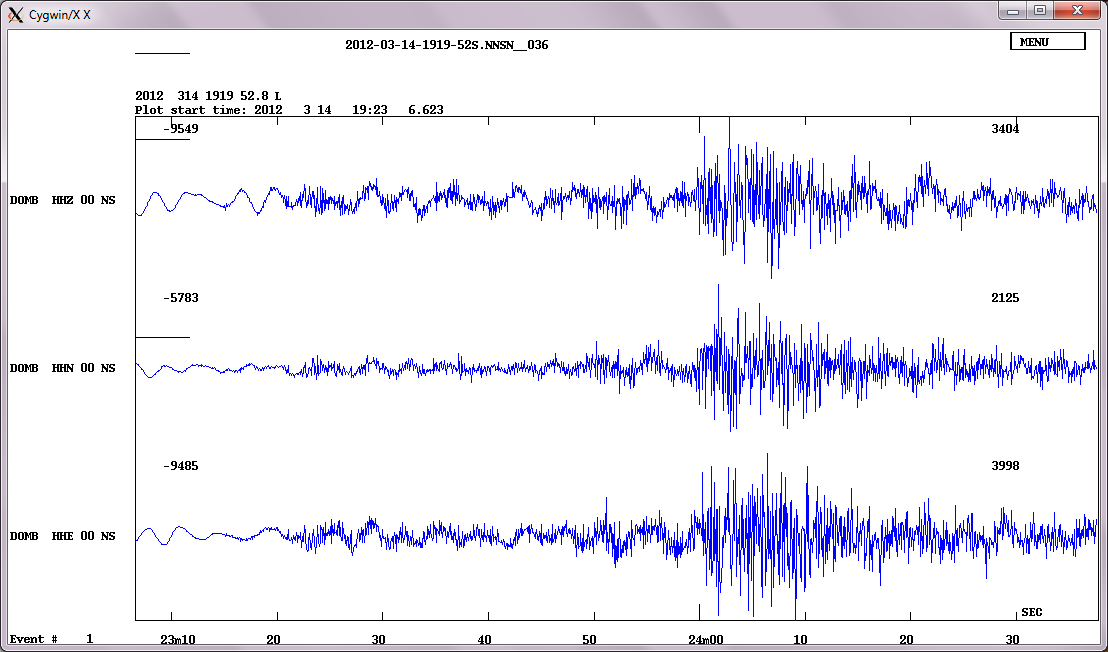 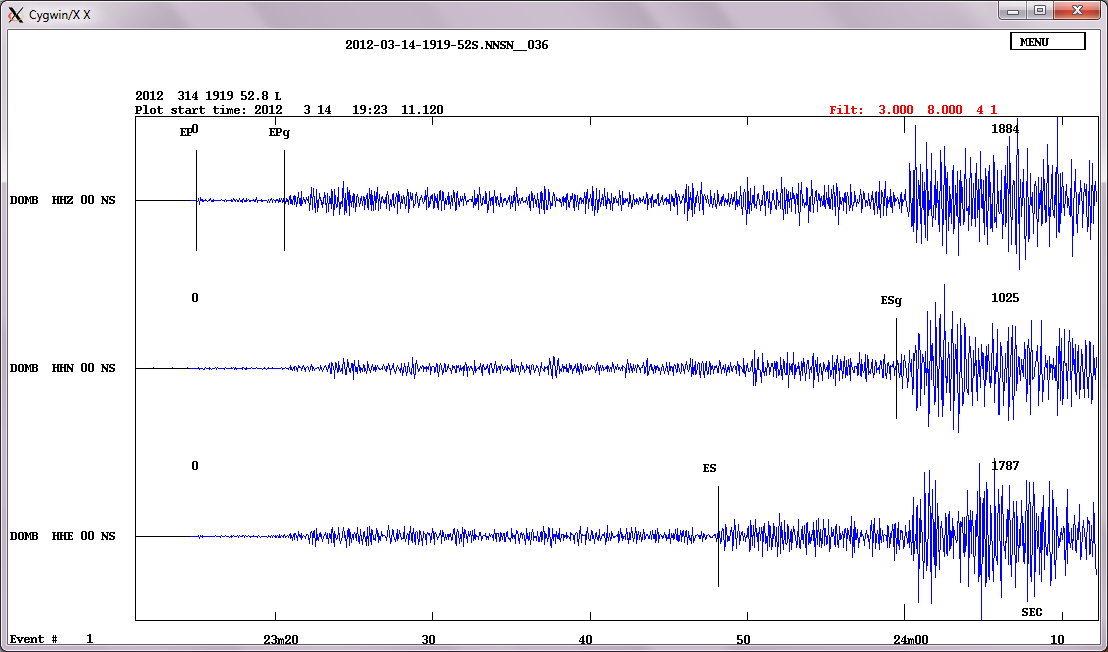 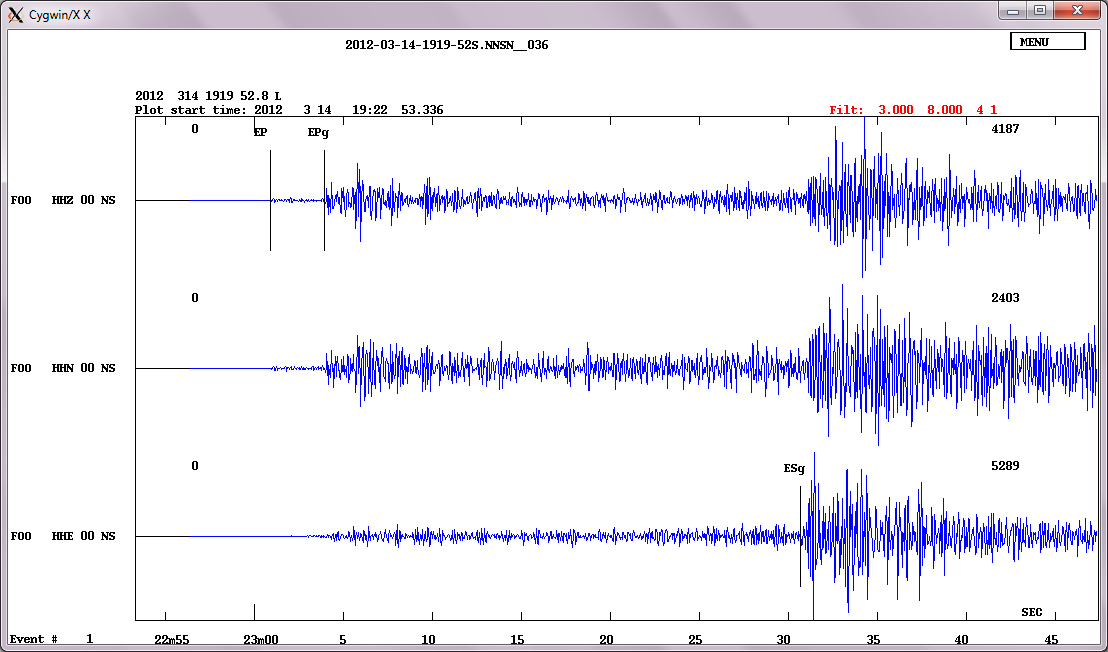 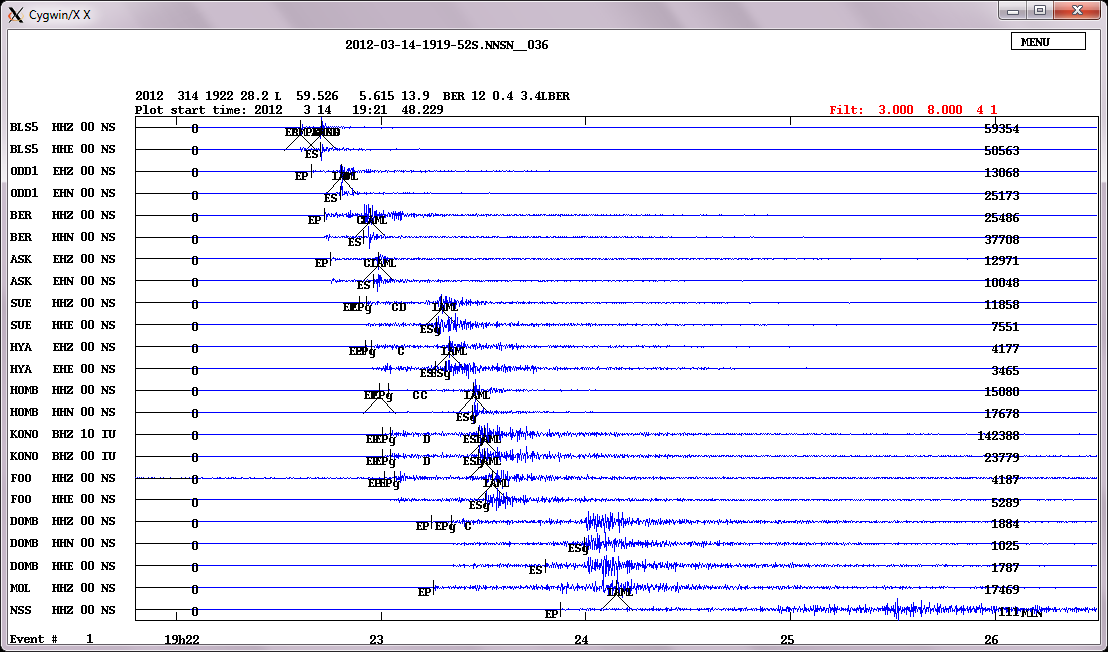 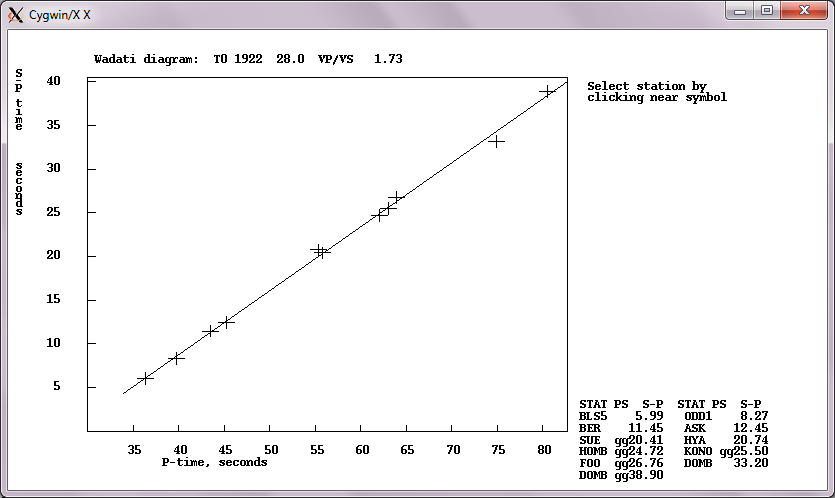 Wadati diagram
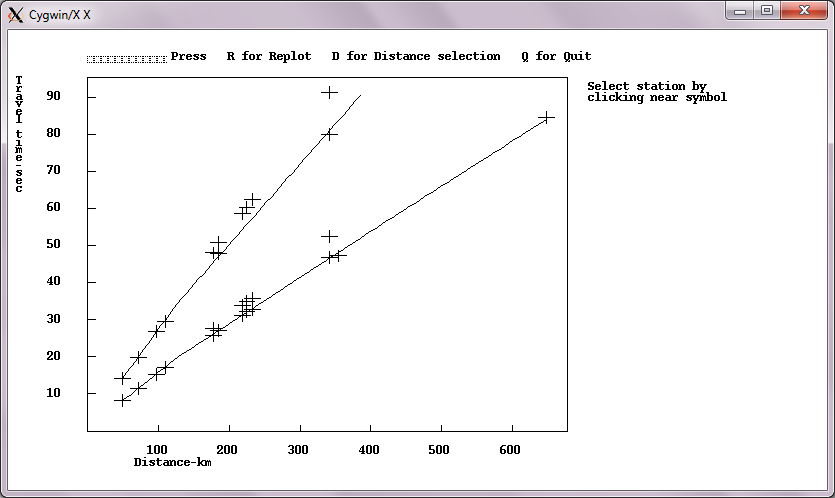 Travel timeplot
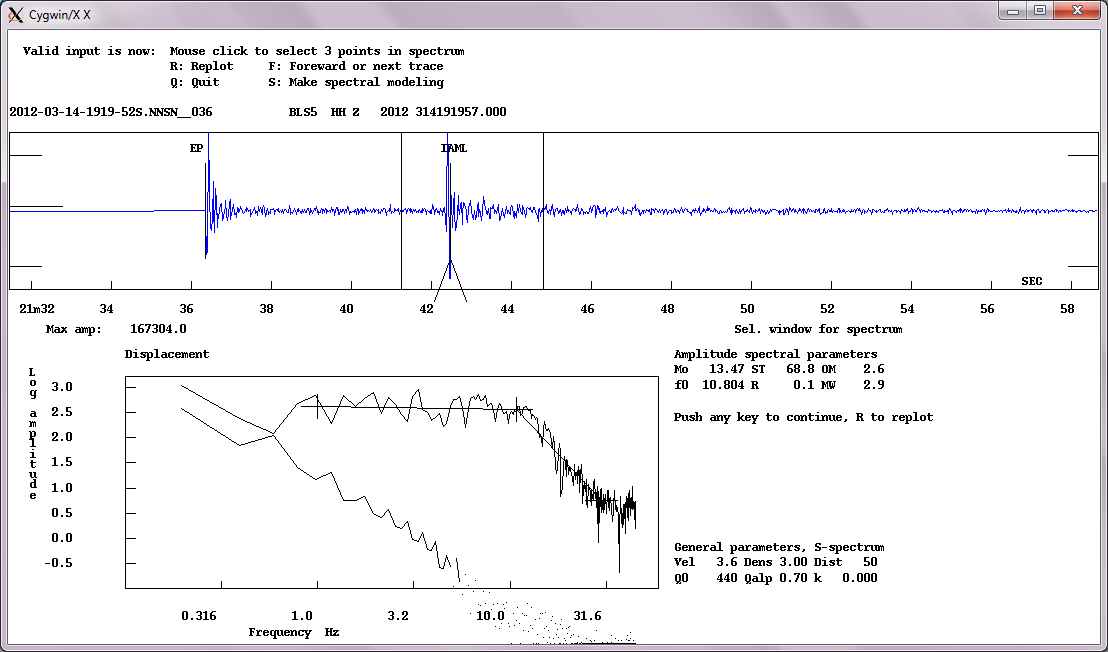 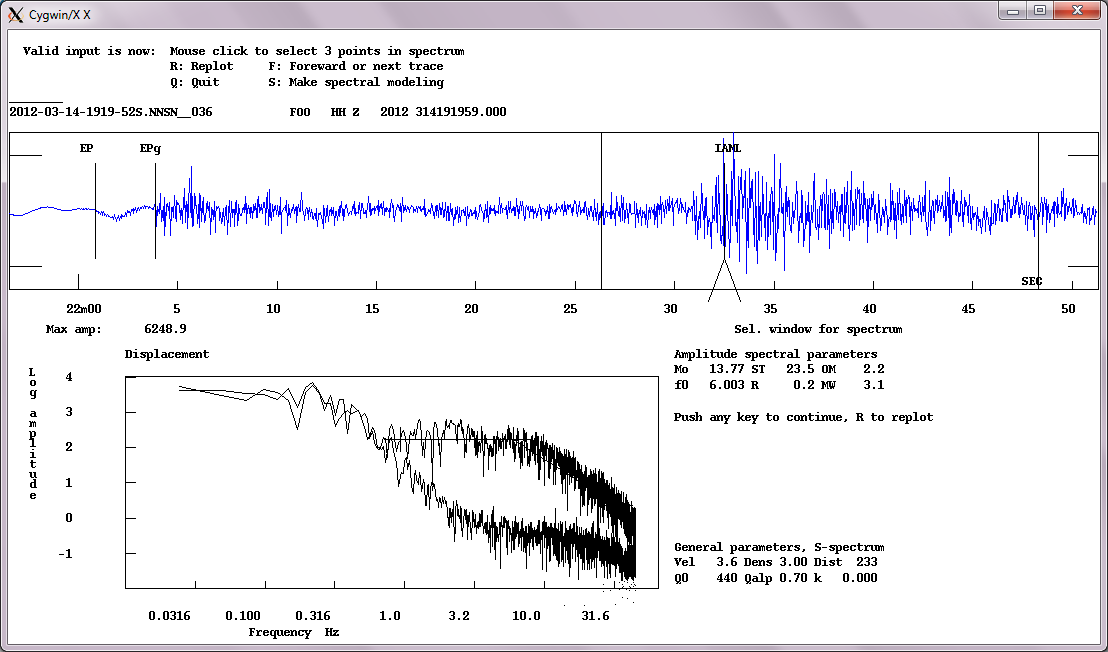 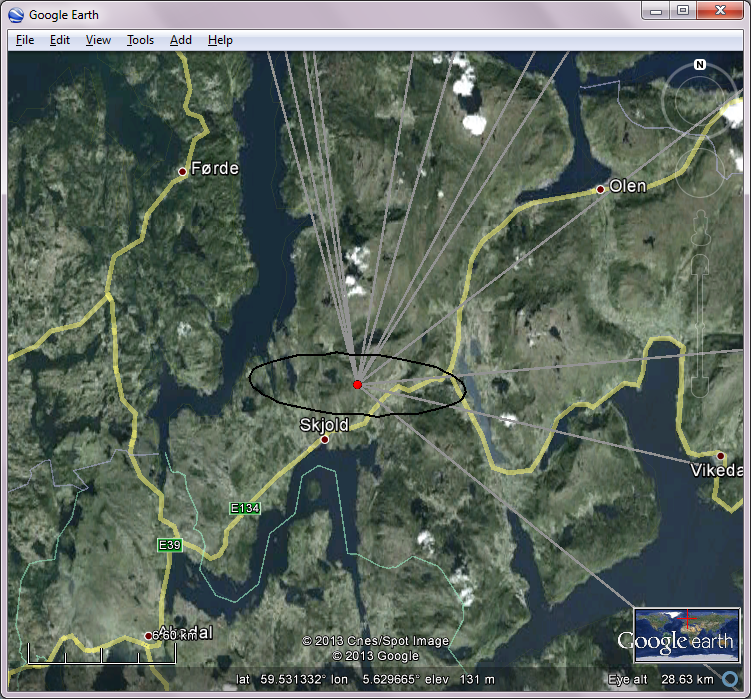 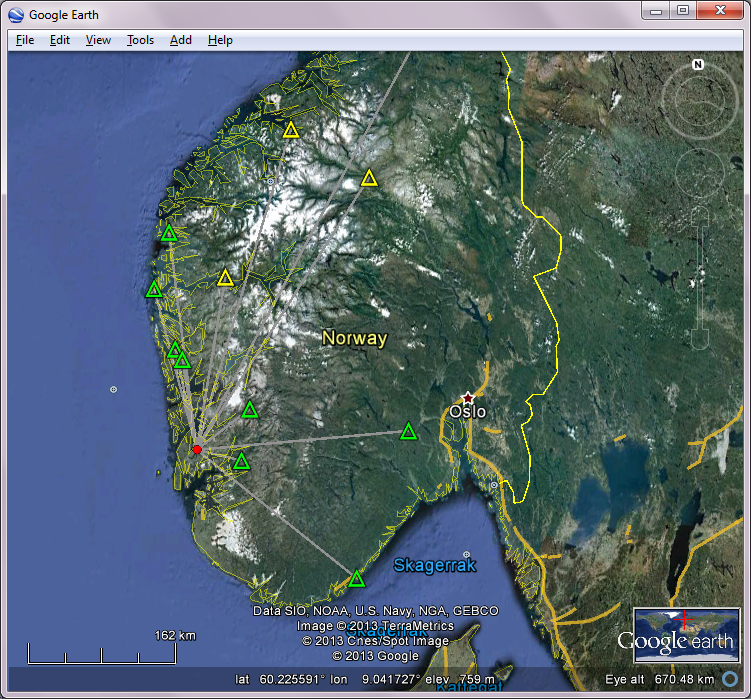 Seisan Explorer
Demonstration
NMSOP IS11.7:Analysis of an intermediate earthquake in Colombia with teleseismic data
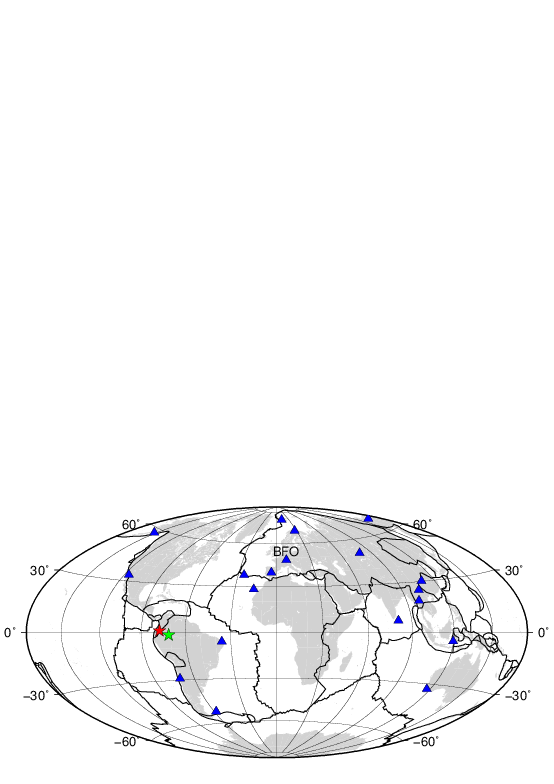 Demonstration
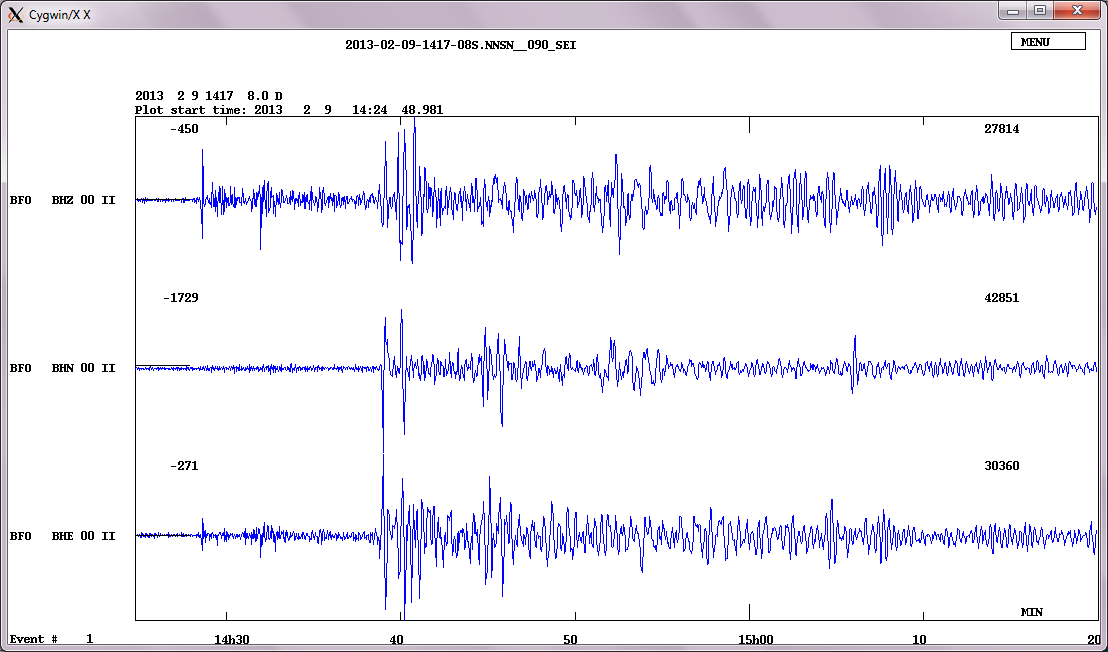 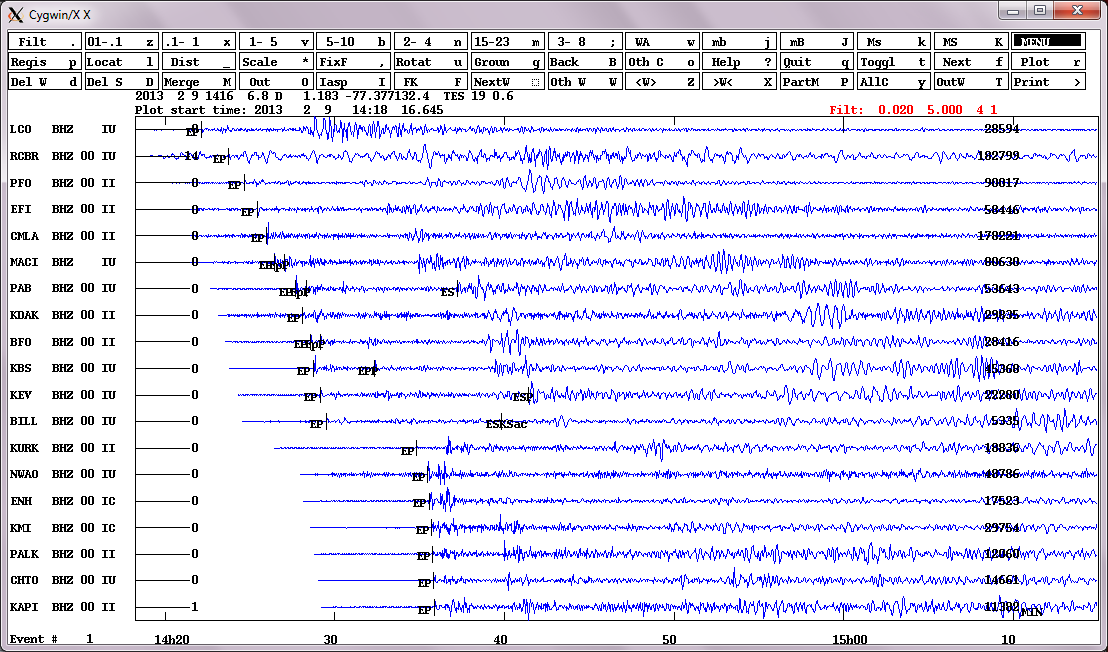 #    1  9 Feb 2013 14:17  8  D                                           ? l

  date hrmn   sec      lat      long depth   no m    rms  damp erln erlt erdp 
13 2 9 1416  6.75  110.98N  77 22.6W 132.4   19 3   0.64 0.000 15.6 12.3 48.7 
 stn   dist   azm  ain w phas    calcphs hrmn tsec  t-obs  t-cal    res   wt di
 LCO   3417 168.5 39.7 0 P       P       1422  9.6 362.83 362.82   0.01 1.00*17
 RCBR  4675 100.0 36.2 0 P       P       1423 45.0 458.23 458.28  -0.05 1.00*11
 PFO   5430 315.6 33.7 0 P       P       1424 39.4 512.70 511.80   0.90 0.97*21
 EFI   6139 165.5 31.5 0 P       P       1425 25.1 558.33 558.79  -0.47 0.99* 9
 CMLA  6665  46.1 29.8 0 P       P       1425 59.0 592.23 591.93   0.30 1.00* 6
 MACI  7120  59.1 28.4 0 P       P       1426 27.2 620.43 619.48   0.95 0.97* 5
 PAB   8482  49.6 24.3 0 P       P       1427 40.6 693.81 694.00  -0.20 1.00* 3
 KDAK  9032 328.4 22.6 0 P       P       1428  6.6 719.81 720.90  -1.09 0.96* 5
 BFO   9603  41.8 20.8 0 P       P       1428 32.9 746.20 747.04  -0.84 0.98* 2
 KBS   9876  11.1 19.9 0 P       P       1428 45.8 759.07 758.66   0.41 0.99* 1
 KEV  10448  19.8 19.4 0 P       P       1429  8.0 781.28 782.45  -1.18 0.96* 1
 BILL 10966 340.1 18.8 0 P       Pdif    1429 29.2 802.41 803.17  -0.76 0.98* 2
 KURK 13847  18.3  8.0 0 P       PKPdf   1434 49.31122.541123.03  -0.49 0.99* 2
 NWAO 16204 202.0  7.0 0 P       PKPdf   1435 28.61161.821161.84  -0.02 1.00* 4
 ENH  16480 348.7  6.8 0 P       PKPdf   1435 33.21166.431165.98   0.45 0.99* 2
 KMI  17127 359.8  5.9 0 P       PKPdf   1435 42.81176.031175.09   0.94 0.97* 2
 PALK 17430  68.7  5.4 0 P       PKPdf   1435 45.81179.101178.53   0.57 0.99* 3
 CHTO 17789  10.1  4.8 0 P       PKPdf   1435 49.51182.781182.46   0.32 1.00* 2
 KAPI 18088 257.1  4.2 0 P       PKPdf   1435 52.21185.461185.29   0.16 1.00* 3

 2013  2 9 1416  6.8 D   1.183 -77.377132.4  TES 19 0.6
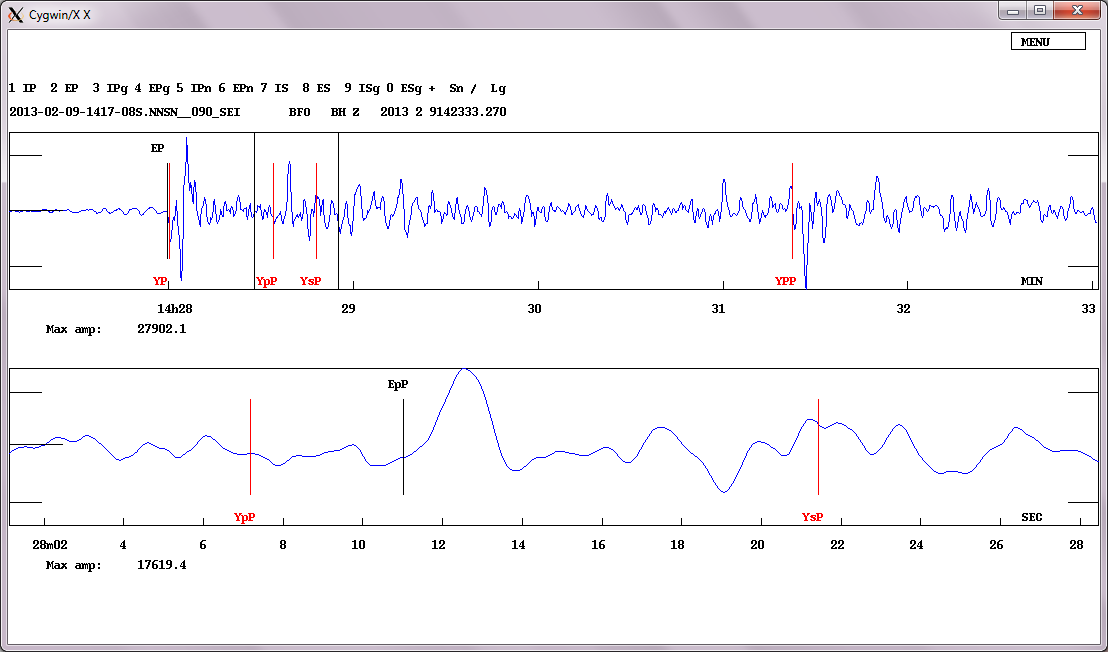 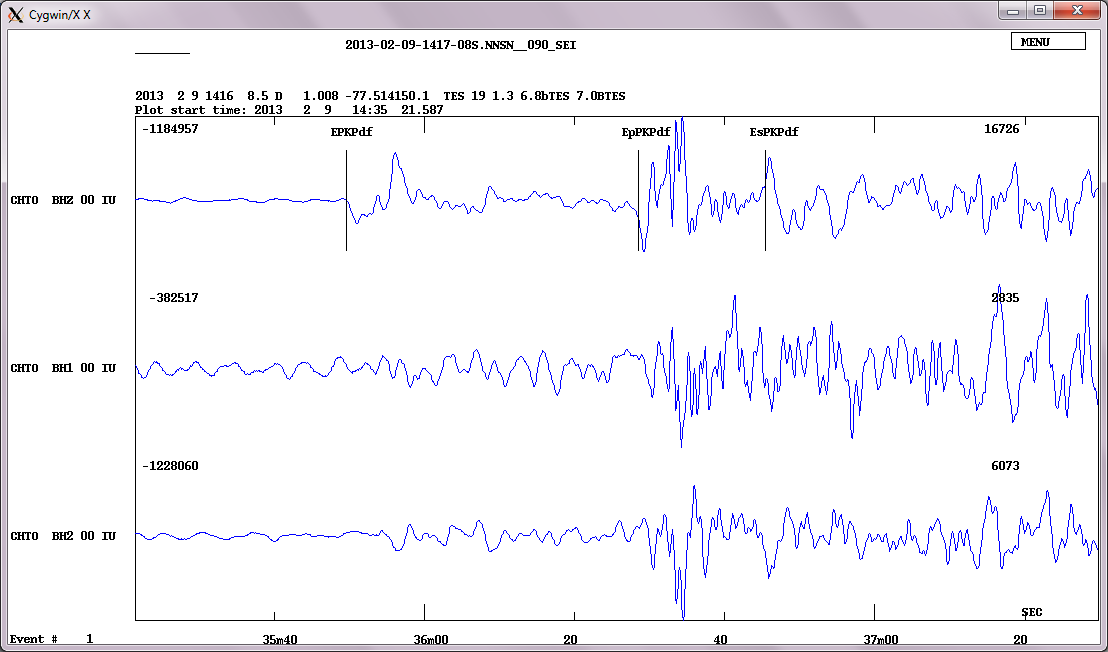 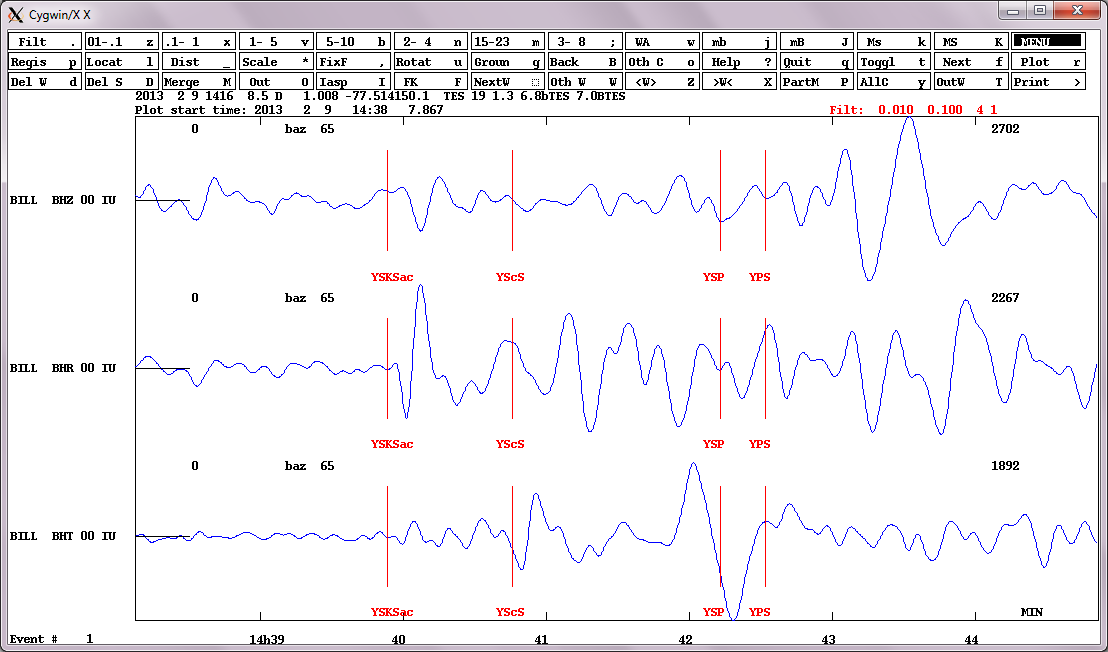 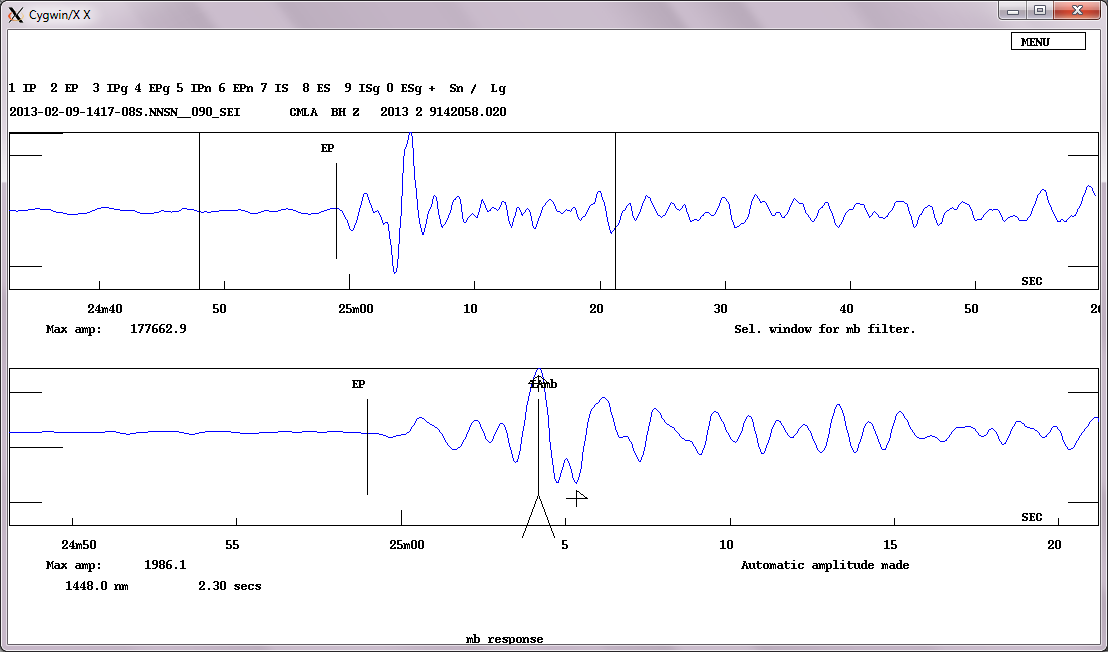 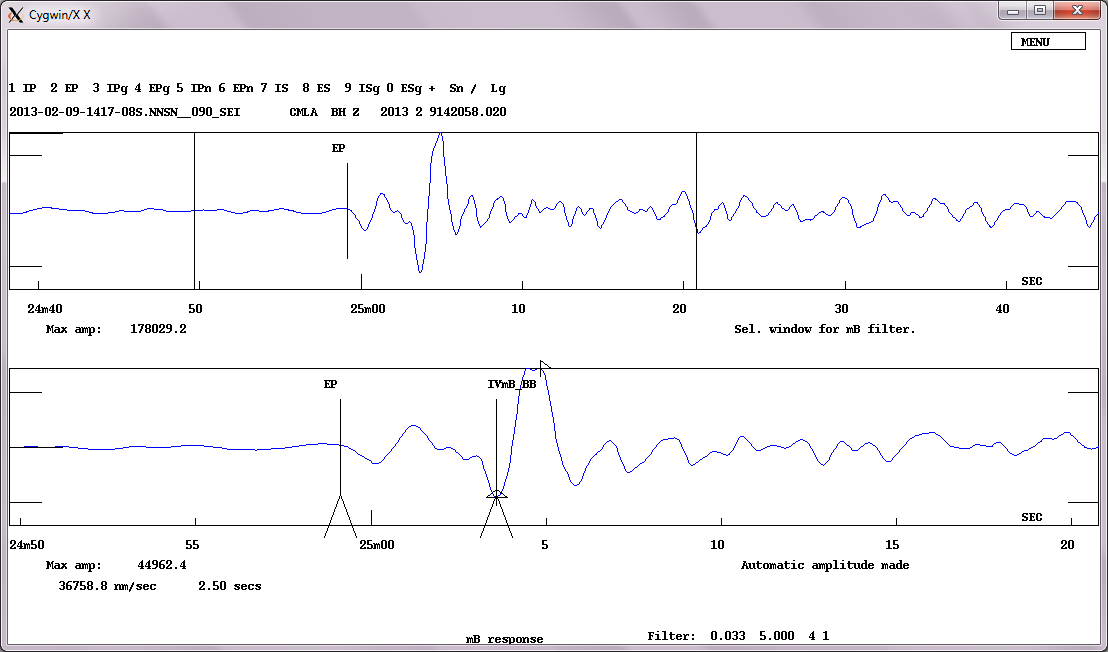 Concluding remarks
Seisan has been a stable processing platform for more than two decades used globally
New developments for better GUI are on the way (e.g., SeisanExplorer)
User support, documentation and courses have helped to make Seisan successful
Efficiency in data processing and combining essential tools into package are the strength of Seisan
Questions?